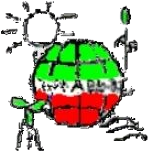 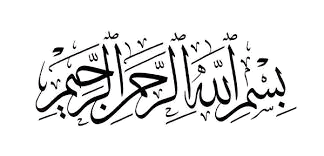 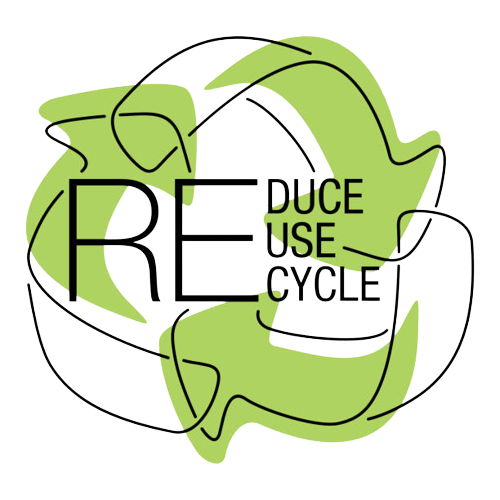 Household Solid Waste Treatment
معالجة النفايات المنزلية الصلبة
Other’s
باقي انواع النفايات
Organic Waste
النفايات العضوية
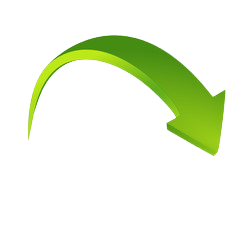 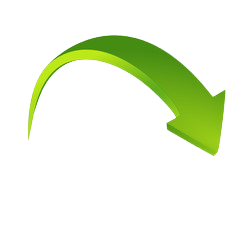 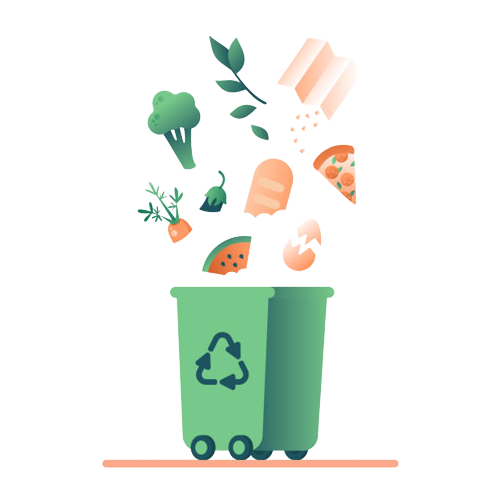 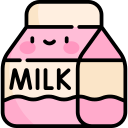 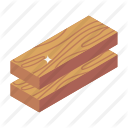 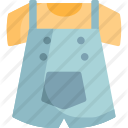 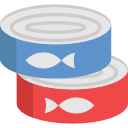 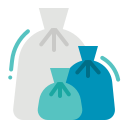 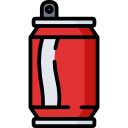 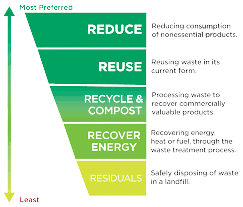 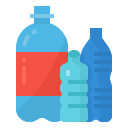 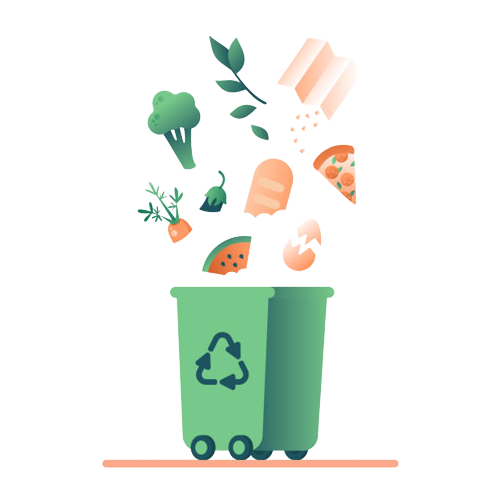 الطمر الصحي
التخفيف
استرداد الطاقة
التسبيخ 
واعادة التدوير
إعادة         الاستعمال
الية فرز النفايات المنزلية الصلبة
2- النفايات القابلة للتدوير وتشمل الزجاح، البلاستيك والكرتون.
والمرفوضات: وتضم نفايات المرحاض والسجائر ويتم معالجتها عبر عملية الاسترداد 
الحراري.
النفايات اليومية وتتوزع على حاويتين
1- النفايات العضوية: تحوي الاطعمة التي يتم تحويلها الى سماد او الى غاز حيوي.
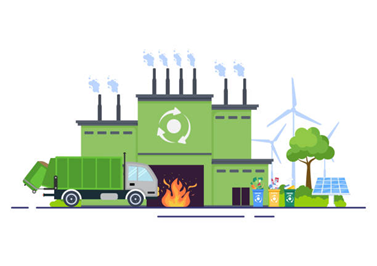 باقي انواع النفايات
بلاستيك
زجاج
ورق،دفاتر وكتب
كرتون
غلاف التشيبس او الشوكولا 
معلبات الطعام
تنك
النفابات الالكترونية :CD,USB..
الالعاب
الومنيوم
علب الادوية الفارغة 
البطاريات
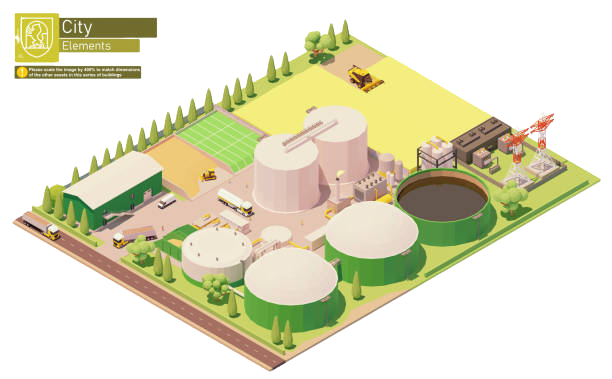 Incineration
الحرق
Biogas
الغاز الحيوي
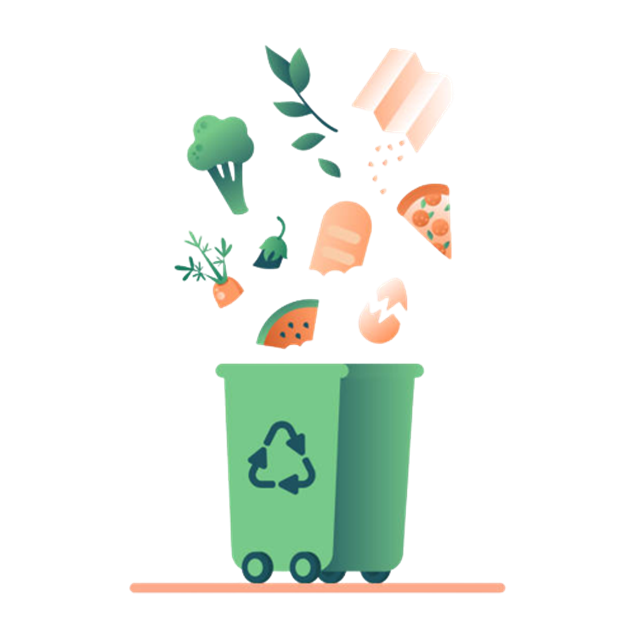 النفايات العضوية
فضلات الطعام 
الفاكهة 
اللحوم 
العظام 
الخضار
المحارم المتسخة 
المحارم المعطرة 
محارم الحمام 
الحفاضات 
الادوية 
الفوط الصحية
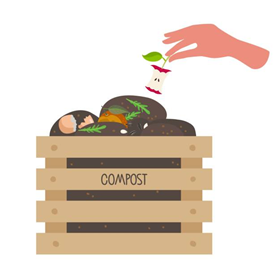 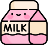 Compost
السماد
Recycling
اعادة التدوير
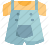 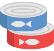 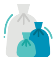 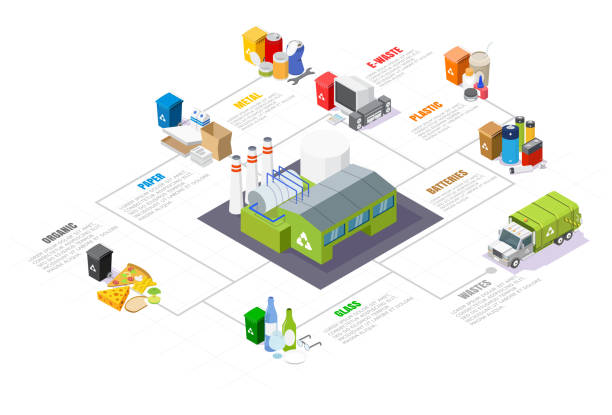 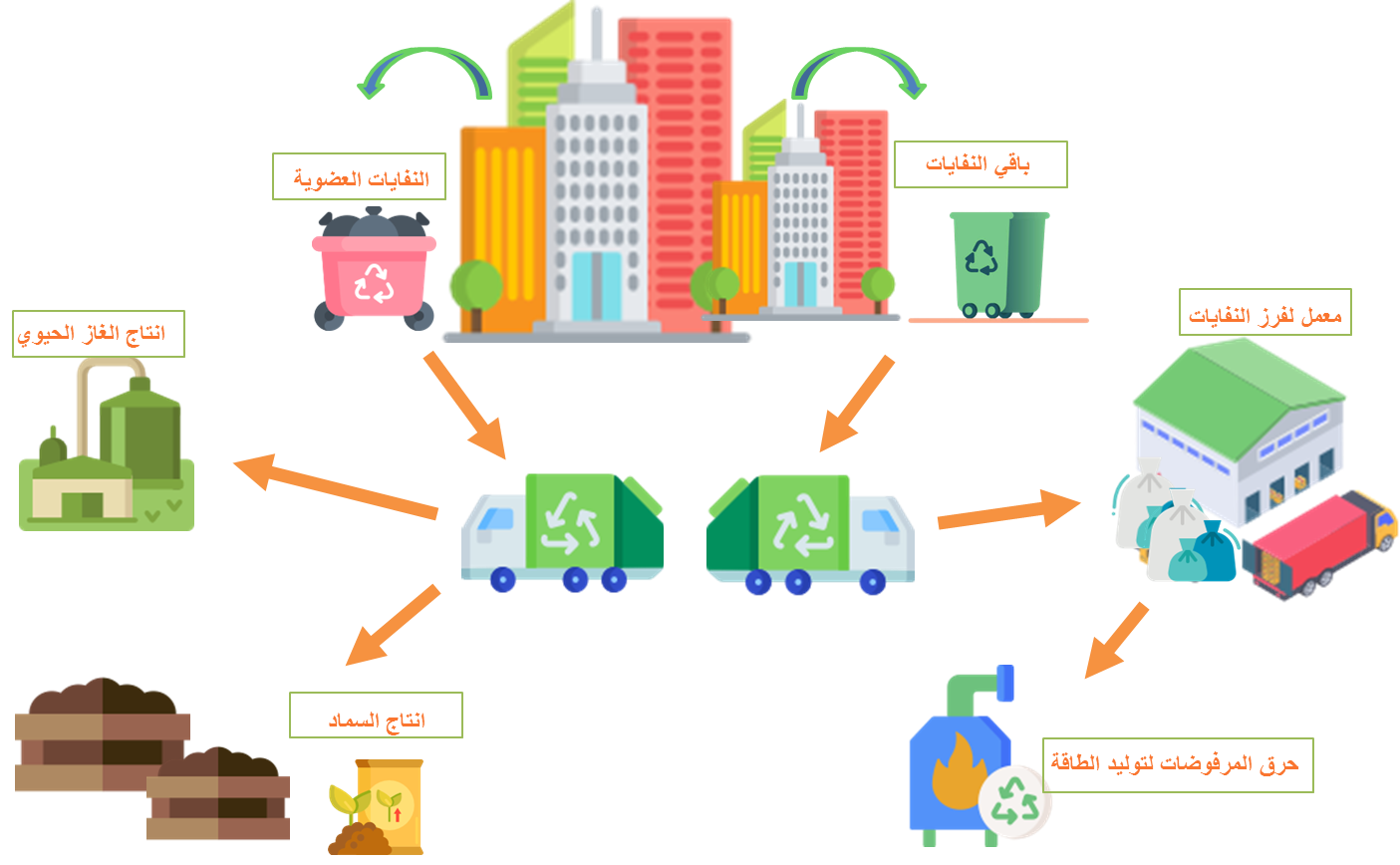 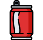 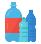 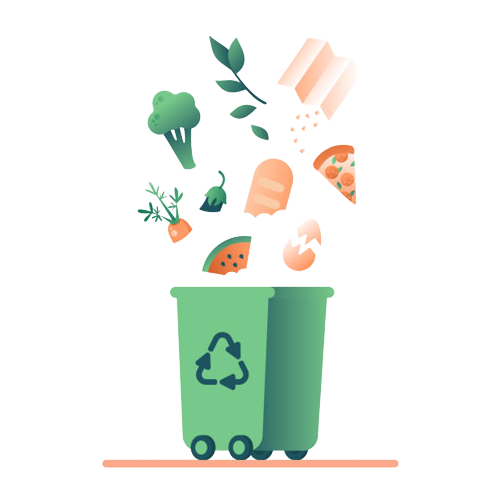 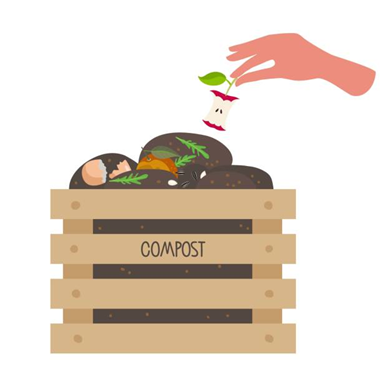 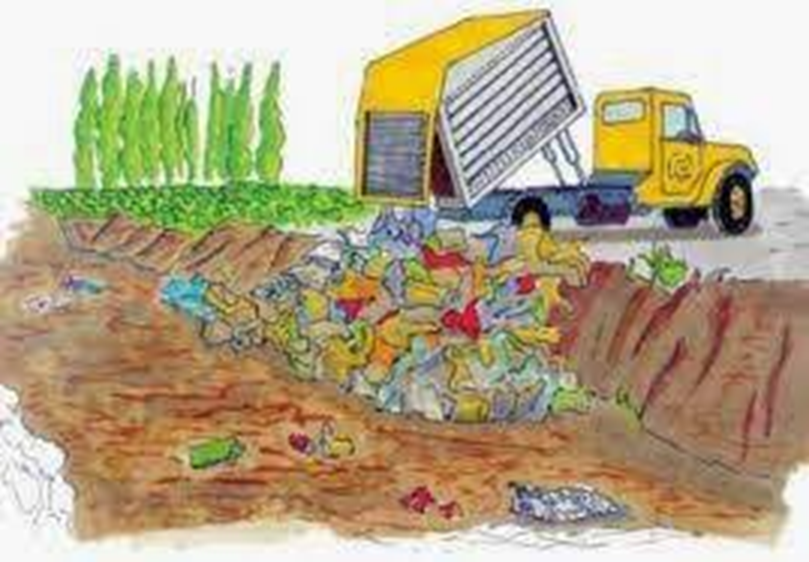 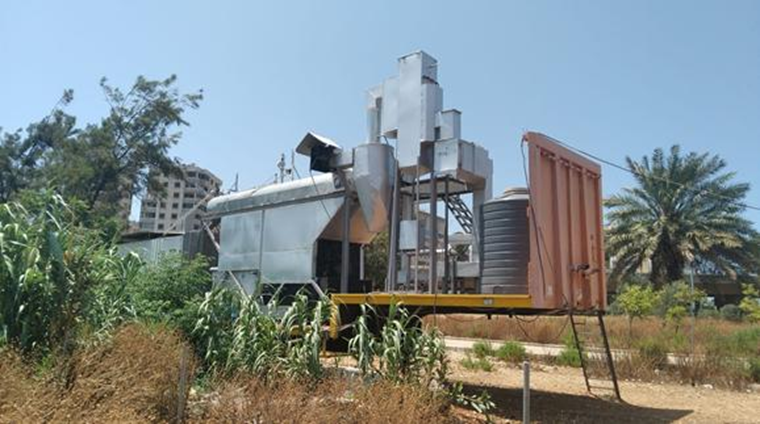 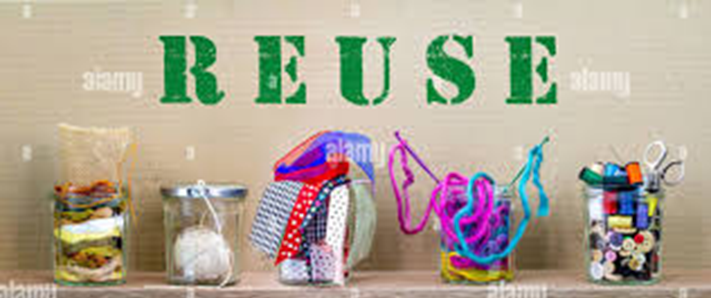 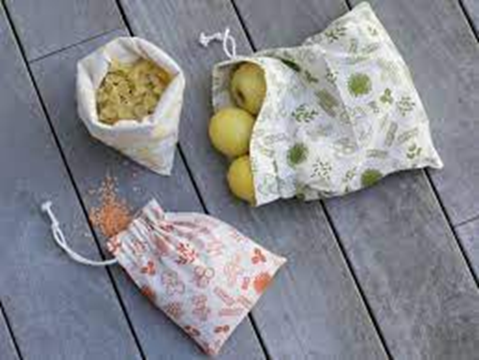 Recover energy
Residuals
Compost
Reduce
Reuse